Slide No.1                CLASS X, GEOGRAPHY, CHAPTER-5MINERALS AND ENERGY RESOURCESModule Number 2/3                         Teacher: P V Divakaran, AECS-2 Kalpakkam
Non-Ferrous Minerals
Copper: its features
Production of Copper showing state-wise
Bauxite-Features and areas of Bauxite Deposits
Bauxite Mine-Image
Non-Metallic Minerals
Mica: areas of mica deposits
Limestone: Uses of  limestone 
Production of Limestone showing state-wise share 
Hazards of Mining
Conservation of Minerals
Slide No.2Non-Ferrous Minerals
Minerals that do not contain iron content are called non-ferrous minerals.
These include copper, bauxite, lead, zinc and gold 
They play an important role in metallurgical, engineering and electrical industries. 
Copper
Features:
It is an excellent electrical conductor (low resistance to electricity).
It is malleable and ductile.
It is mainly used in electrical, electronics and chemical industries.
India is deficient in the reserve and production of copper.
Mining Areas:
	1. The Balaghat mines in Madhya Pradesh
	2. Khetri mines in Rajasthan
	3. Singhbhum district of Jharkhand
Slide No.3Production of Copper showing state-wiseshare in per cent, 2009-10
Slide No.4Bauxite
Bauxite ore is used for obtaining aluminium.
It is a clay like substance from which first alumina and then aluminium is made.
Bauxite is formed due to the decomposition of rocks rich in aluminium silicates.
Features:
Aluminium is known for its strength
Aluminium is known for its lightness
Aluminium is known for good conductivity
It is malleable
It is used in manufacturing  of utensils, electrical goods, etc.
Areas of Bauxite Deposits:
Amarkantak plateau (M P and Chatishgargh boarder) 
Maikal hills ( Maharastra and Chatishargh boarder)
The plateau region of Bilaspur (Chatishgarh), Katni (M P)
Panch patmali deposits in Koraput district of Odisha
Slide No. 5Bauxite Mine-Image
Slide No.6Non-Metallic Minerals
Mica: 
It is a mineral made up of a series of plates or leaves. 
It can be easily split into thin sheets. 
It can be clear, black, green, red yellow or brown. 
It has excellent di-electric strength.
It has low power loss factor.
It has insulating properties.
It is resistant to high voltage
It is used in electric and electronic industries. 

Areas of Mica deposits: 
Northern edge of the Chota Nagpur plateau
Koderma Gaya – Hazaribagh belt of Jharkhand
Ajmer in Rajasthan
Nellore in Andhra Pradesh
Slide No.7                     Limestone
What  is limestone?
Limestone is a rock mineral found in sedimentary rocks
It is composed of calcium carbonates or calcium and magnesium carbonates
Use of  limestone:
Limestone is the basic raw material for the cement industry 
It is essential for  smelting iron ore in the blast furnace
Production of Limestone showing state-wise share in per cent, 2009-10
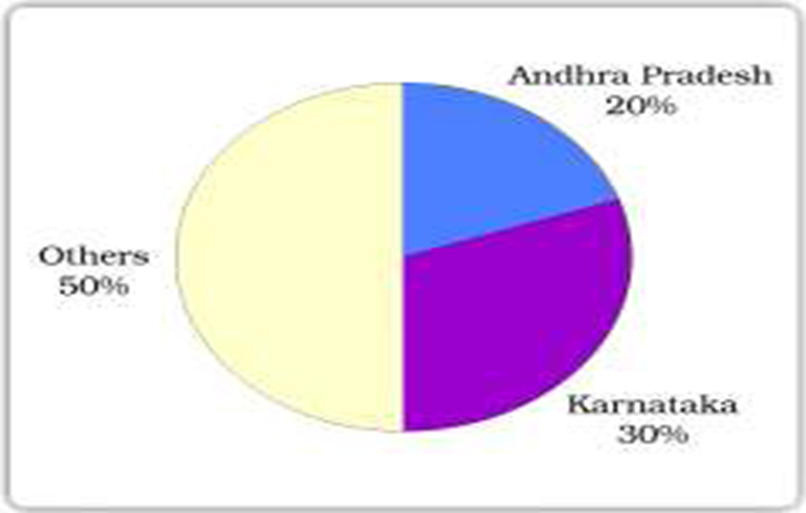 Slide No. 8Hazards of Mining
Mining is a hazardous industry.
It is also known as killer industry due to the following reasons:
No natural light inside the mines make working tougher.
Risk to life due to collapse of roofs, overflow of water and fire.
Dumping of waste and slurry leads to degradation of soil and river pollution
The dust and harmful fumes cause pulmonary diseases to miners.

What are the measures?
Safety regulations should be made stricter.
Environmental laws should be implemented to prevent mining from becoming a “killer industry”.
Slide No.9CONSERVATION OF MINERALS
Why should we conserve minerals?
Mineral resources are finite and non-renewable.
We are rapidly consuming mineral resources
These resources require millions of years to be created
 Therefore it is important to conserve mineral resources and use it judiciously.
How can we conserve mineral resources?
We can conserve minerals in the following ways: 
Mineral resources should be used in a planned and sustainable manner.
Technologies should be developed to use lower grade minerals at lower costs
Metals should be recycled
Alternative materials should be used so that minerals can be conserved.
Slide No.10Recapitulation
Distinguish between ferrous and non-ferrous minerals.
What are the properties of mica?
Why is conservation of mineral resources essential? Explain any three methods to conserve them.
What are the uses of copper?
What is bauxite? What are the chief characteristics of bauxite?
What are the hazards of mining? What are the measures?
“Minerals are indispensable part of our lives” Explain it.